Analysis and Decision-Making in EMS
John Warchal, MS 
FP-C, CCP-C, TP-C
A Little About Me
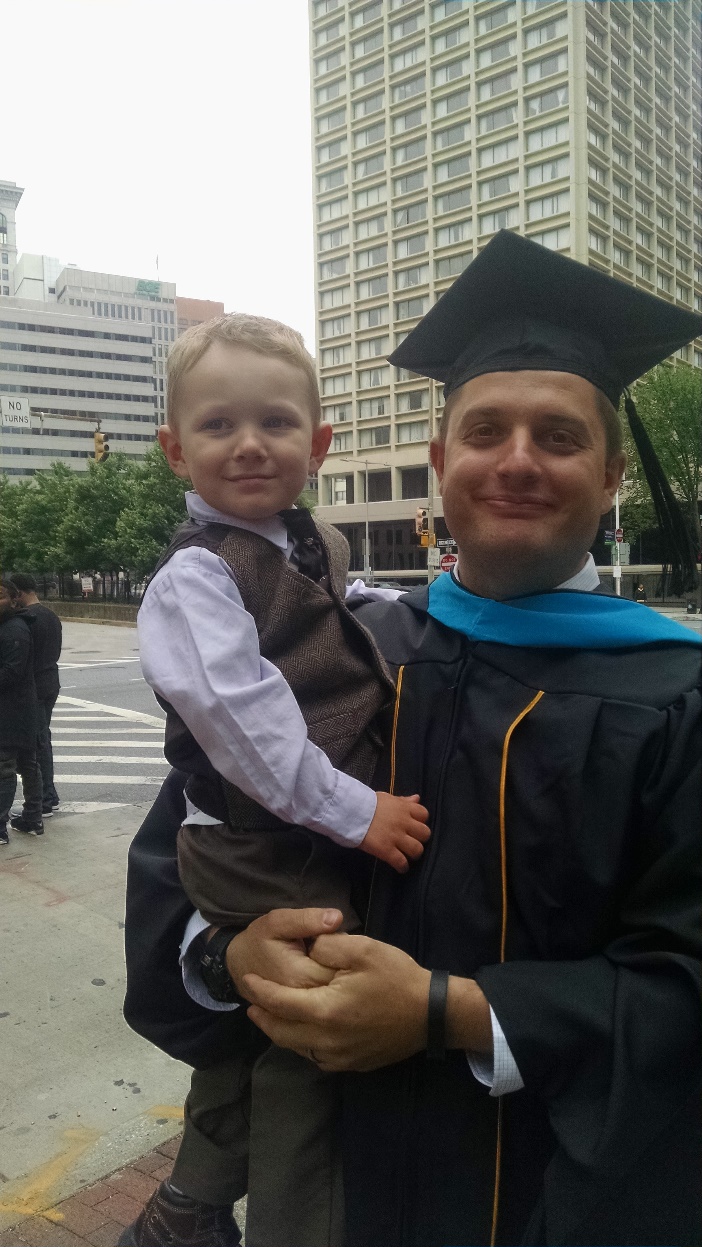 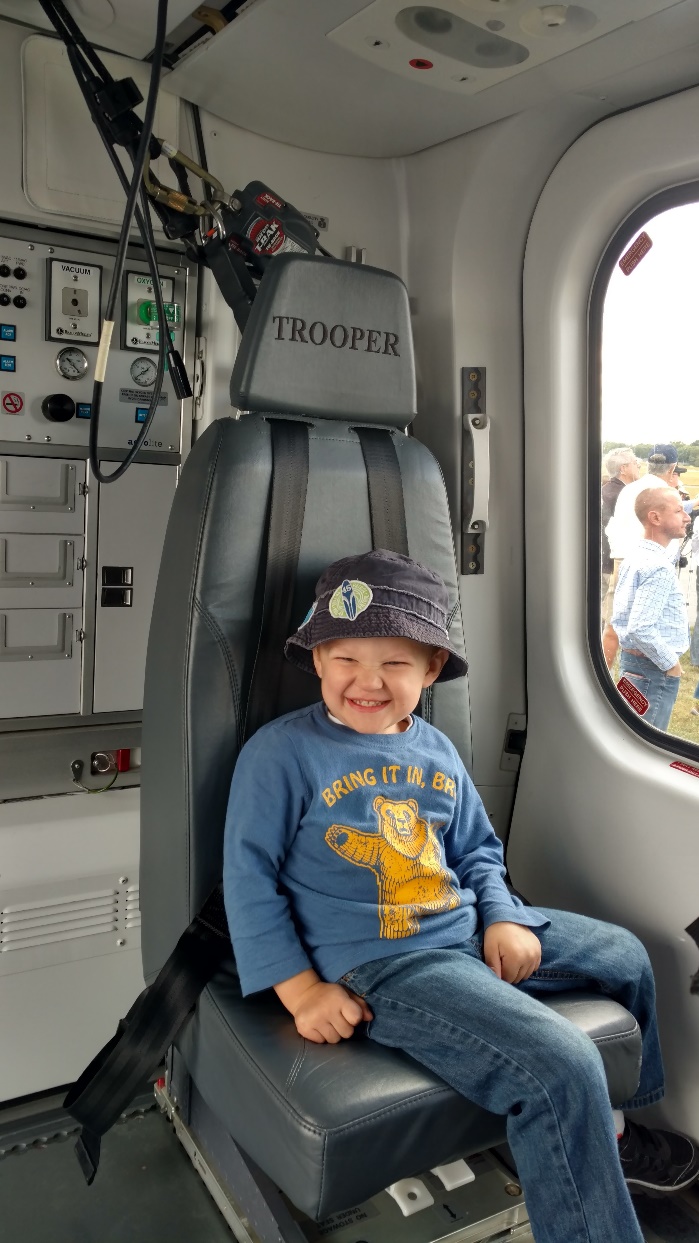 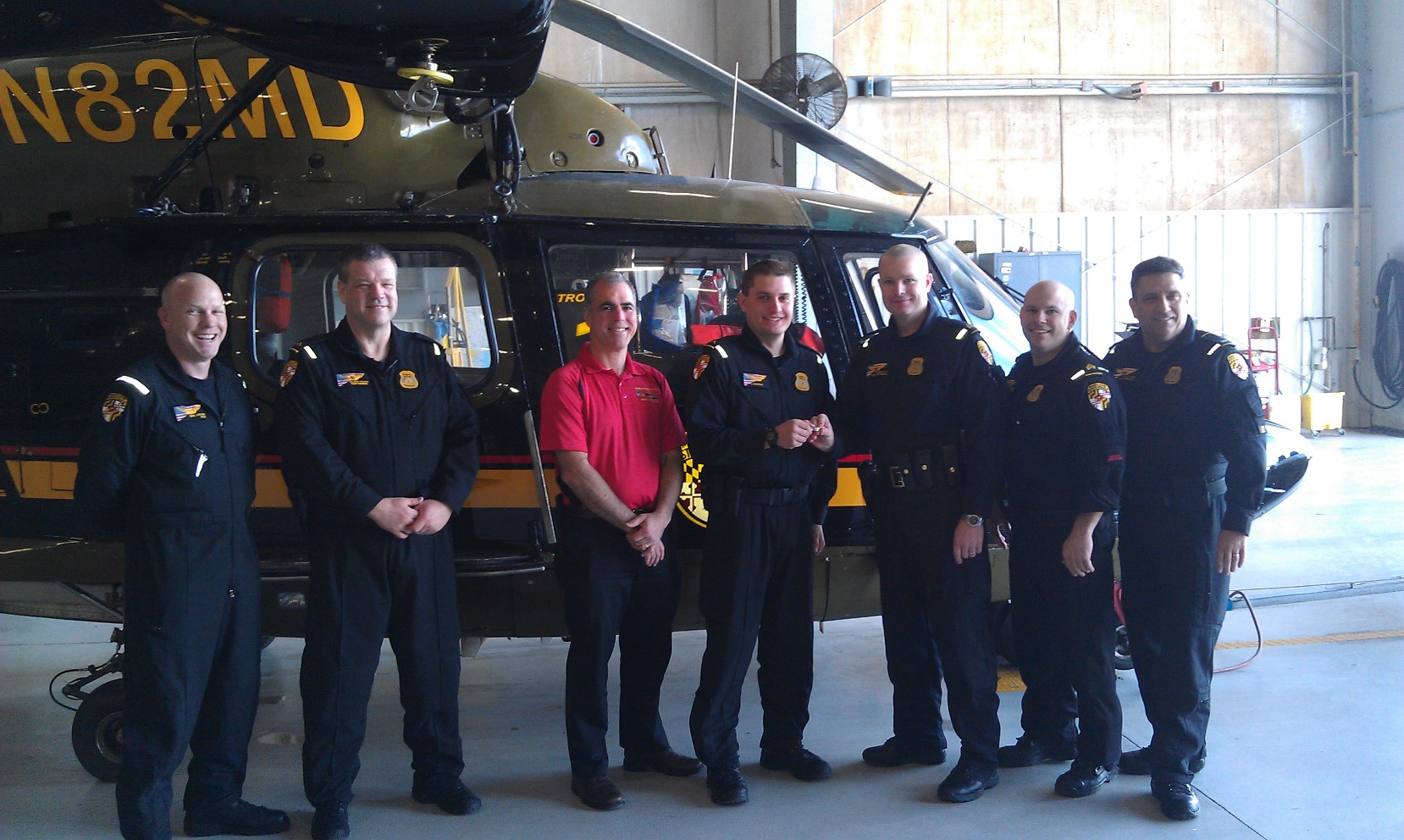 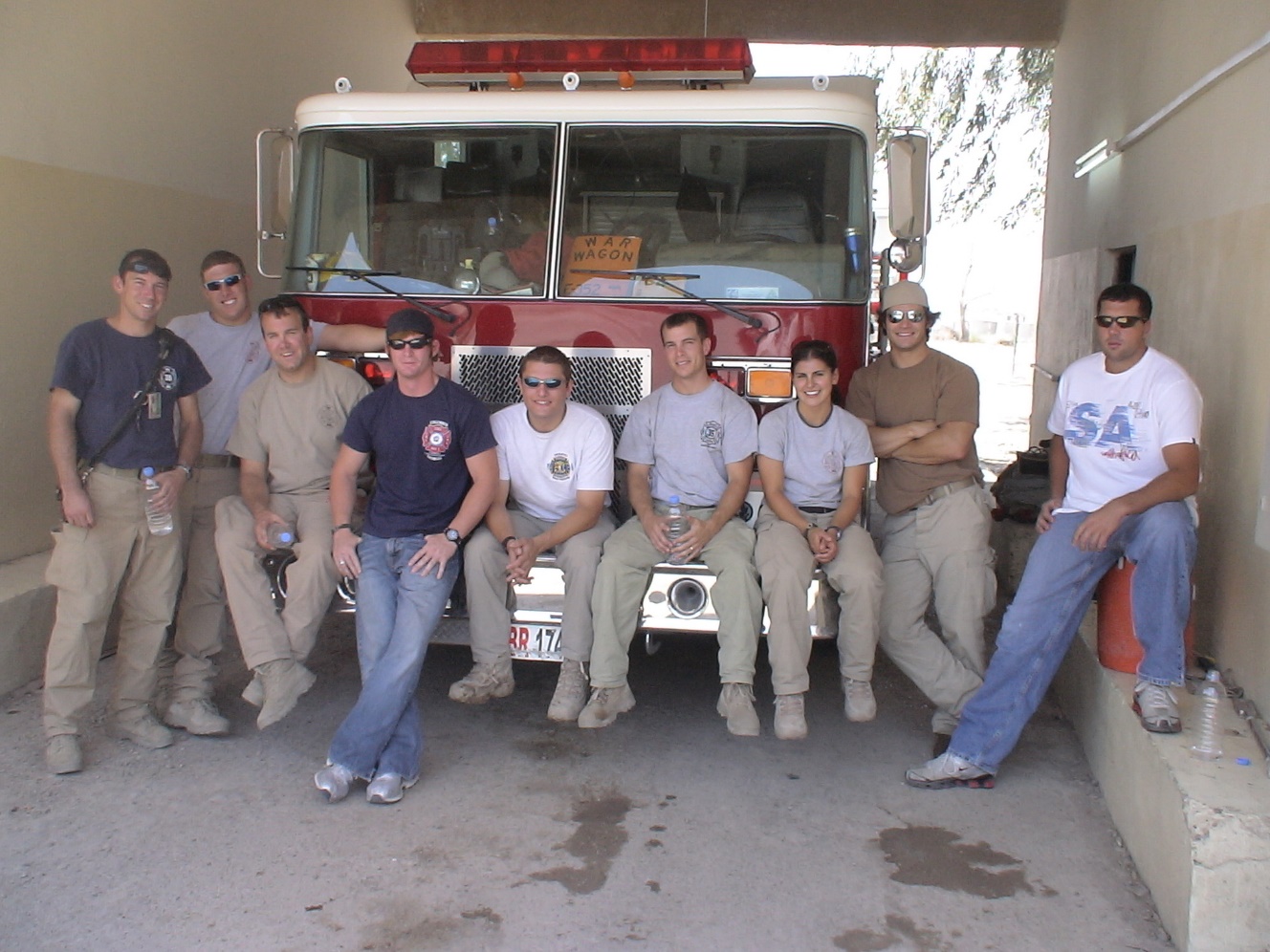 What is the most important skill for EMS providers and leader?
Making Appropriate Decisions
Decision-Making
What is it?
Why is it important to me?
Why is it important in emergency response?
What is the process?
How is it different than simple process analysis?
ACTION
How do I improve the process?
Goals/Objectives
“Begin with the end in mind” – Stephen R. Covey

Making decisions as a clinician, supervisor, or executive requires a clear understanding of your mission, goals, and values.

This remains constant whether deciding on what to eat for lunch, treating a critical patient, or deciding on a multi-million dollar system budget item.
Framework for Decision-Making
Frame/ Perspective
Sources of Information/Data
Education
Training
Experience
Policies/Procedures
Beliefs/Background
Position/Rank
“Gut Feeling”
Size-up
Dispatch/ Communications
Patient Presentation/Assessment
Patient/Caller Report
Reports/Research
Provider/Industry Consensus
Analytics
The Keys to Decision-Making
Data/ Information
Parameters
Types of Decisions
Programmed (Generic) Decision
Common/ Reoccurring situation
Known process and outcomes
Based on procedure/policy - expectation
Non-Programmed (Exceptional) Decisions
Novel/ Unfamiliar situation
Unknown possible outcomes
Incomplete data/information
Decision Conditions
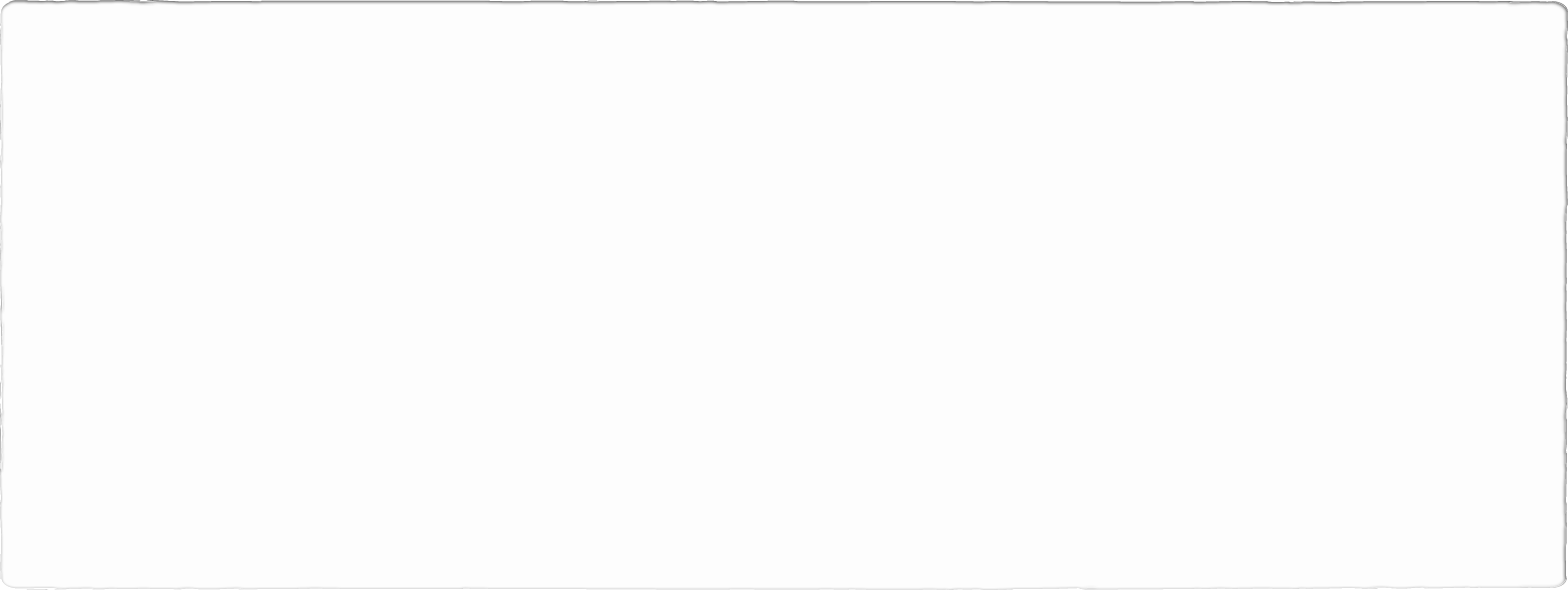 Decision-Making Process
Determining the conditions
Is the decision/situation familiar?

Are the potential outcomes known or unknown?

What is the risk inherent in the decision?
[Speaker Notes: Dolan 24 hr rule]
Decision-Making Process
How much information do you need to make a decision? How much do you have?

How much time do you have? What resources do you have?

Are there limitations on your possible courses of actions?

Group decision or individual decision?
Decision-Making Process
Can you change the conditions?
Analysis
What are your sources of data/information?

What is the information reliability?

Can you get additional data/information?

How accurate is your analysis?

Do you have the time?
Analysis
“80% of Data is 80% Accurate 80% of the Time”
Decision-Making Models
Data/ Information
Parameters
Classical/Rational Decision-Making
Recognition-Primed Decision-Making
Experience
OODA Loop
https://en.wikipedia.org/wiki/OODA_loop#/media/File:OODA.Boyd.svg
Observe and Orient
Other Models
PDCA – Plan, Do, Check, Act
Demming/Shewart
Capture, Clarify, Organize, Reflect, Engage
David Allen
DMAIC – Define, Measure, Analyze, Improve, Control
Six Sigma
Barriers to Decision-Making
Internal
External
Fear
Ego
Indecisive
Distrust
Antagonism
Jealousy
Wrong motivation
Lack of data/information
Inaccurate analysis
Lack of resources
Lack of support
Lack of commitment
Lack of capacity
Evaluating Decisions
How do you determine whether a decision is good or bad?

Are there different criteria for different perspectives/frames?

Do you have the ability to revise your decision or approach?

How well does your decision match your goals? What about your expectations?
Good or Bad Decision?
Group Decisions
Consensus v.  Conflict
Examples and Discussion
Patient Care
Scene Management
System Design

Dinner?
Questions
?